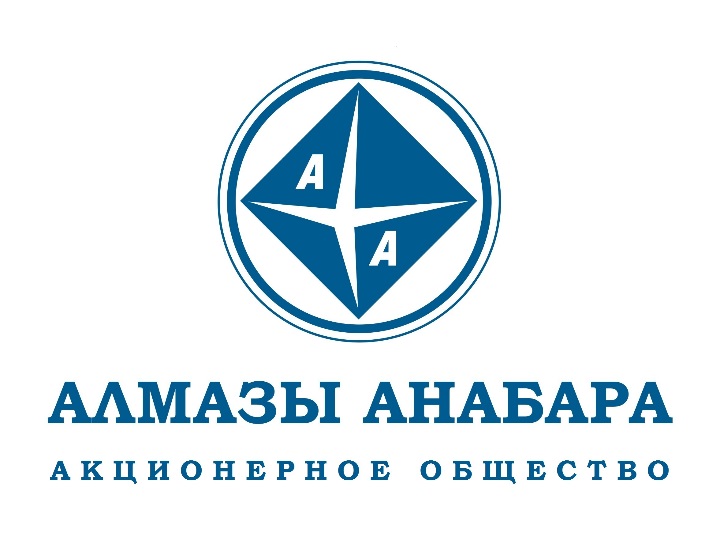 Памятка для работников при заезде в прииска «Маят» и «Молодо»
Перед поездкой на прииск «Маят» и «Молодо» работник должен пройти вводный инструктаж с отметкой в журнале инструктажей персонала.
Средства индивидуальной защиты
Общие требования ПБиОТ
Общие правила безопасности производства работ:
До начала любых работ ознакомиться и соблюдать все локальные нормативные акты по безопасности;
Не выполняйте работу, в котором вы не обучены;
Выполнять только ту работу, которая выдана по наряд-заданию;
Приступайте к выполнению работ только после оценки существующих рисков;
Во время выполнения работ, не торопиться  и не отвлекаться на посторонние дела;
Всегда думать о последствиях принятых решениях;
Заботьтесь о правильности действий коллег;
При возникновении опасности немедленно прекратить работу и сообщить руководству;
Не забывайте отключать электрооборудования после их использования;
Не приступайте к работе при недомогании и при нахождении в болезнетворном состоянии (обращайтесь в медпункт);
Ведите себя корректно и достойно, соблюдайте общепринятые правила поведения, и уважайте друг друга;
Занимайтесь самообразованием, повышайте свой уровень знаний;
Запрещается находится в состоянии опьянения;
Берегите себя, ради ваших близких.
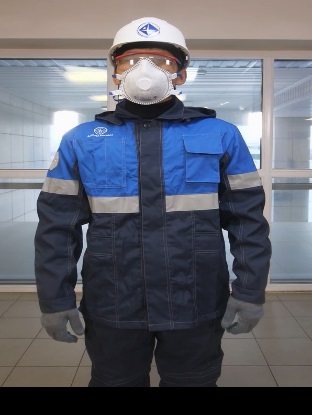 Каска с ремешком;  
Очки;
Перчатки;  
Спецодежда;  
Спецобувь.
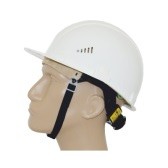 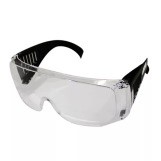 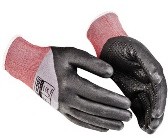 Работник обязан получить средства индивидуальной защиты в пунктах выдачи СИЗ (до посещения производственных объектов).  При выезде с прииска, СИЗы сдаются обратно в пункты выдачи СИЗ.
Необходимые документы
Паспорт, СНИЛС;
«Стандарт безопасности АО «Алмазы Анабара» (выдается при прохождении вводного инструктажа);  
Соответствующие удостоверения по профессии (квалификационные свидетельства, права);
Специальные допуска на право ведения отдельных работ, (допуск к работам на высоте, ДОПОГ, НАКС итд.).

Полезные контакты
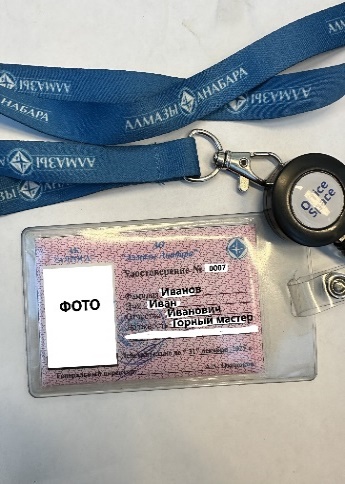 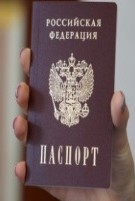 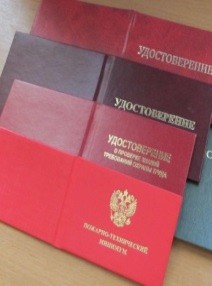 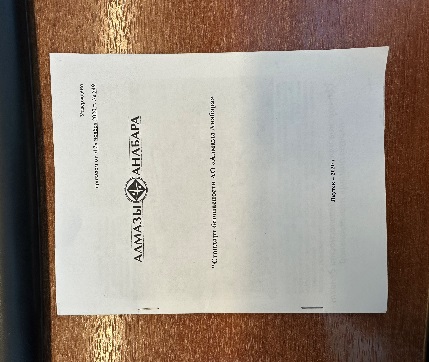 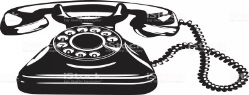